ACTIVITY C-4-USAK
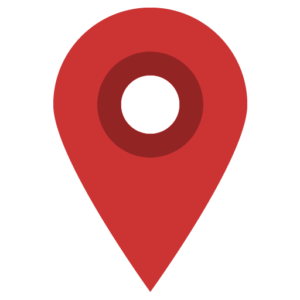 ACTIVITIES
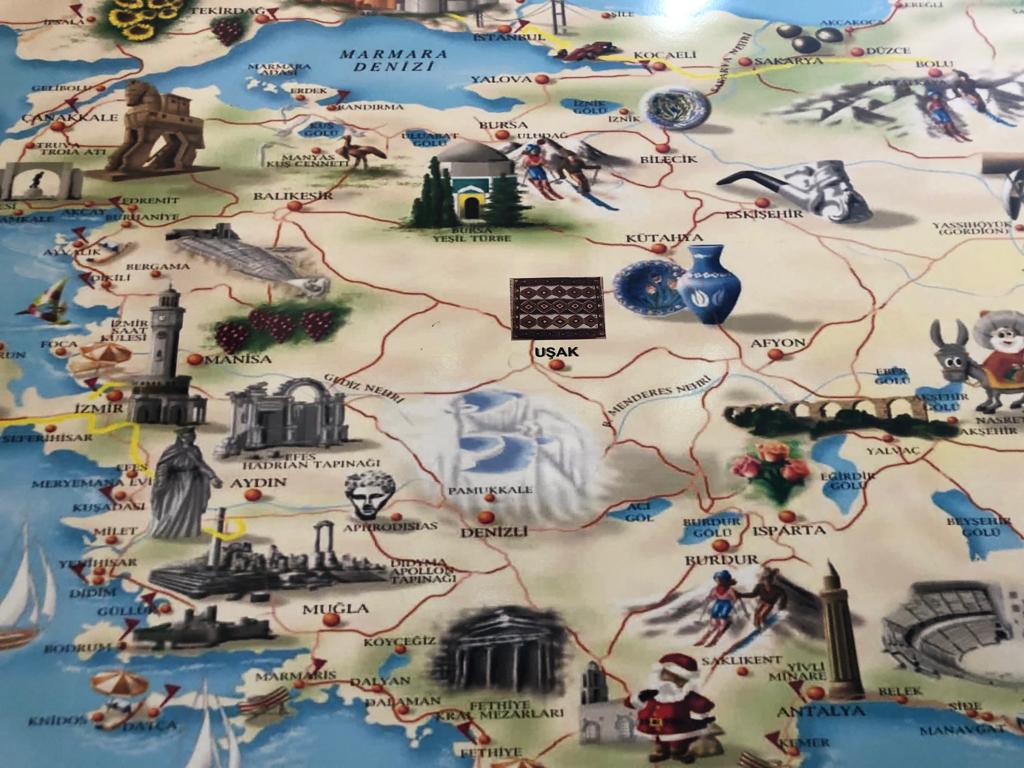 CULTURAL ACTIVITIES
Open Lessons
WORKSHOPS-TEACHER TRAINING
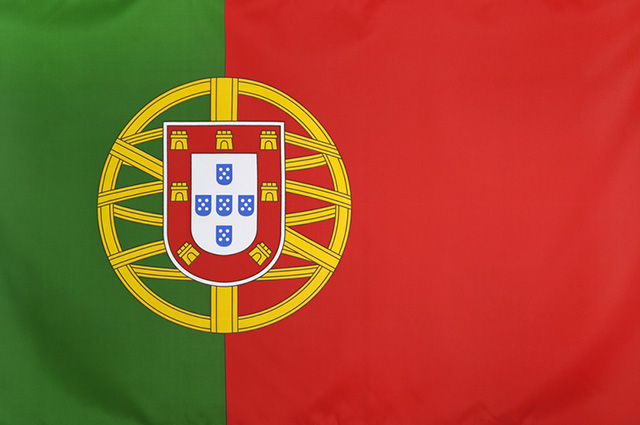 WELCOMING AT – GALIP SCHOOL
AGREEMENT WITH TURKISH HEADMASTER
A WARM WELCOME
GALIP CETIN SCHOOL
OPEN LESSONS
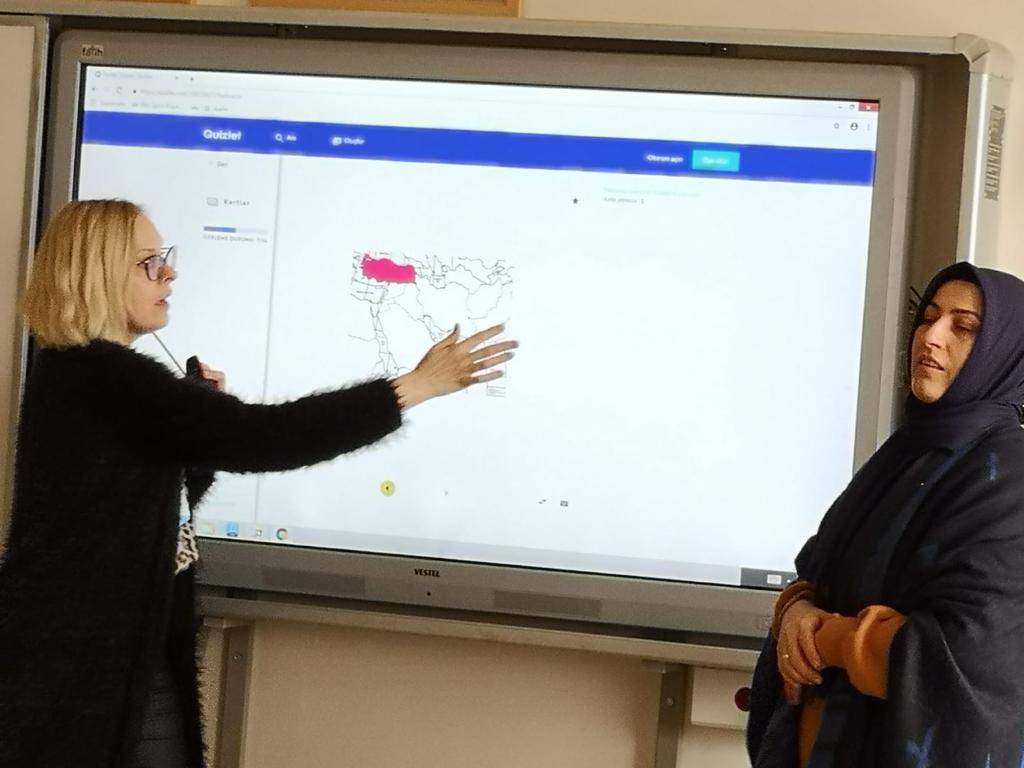 OPEN LESSONS
COLLABORATING WITH PARTNERS IN THEIR  LESSONS
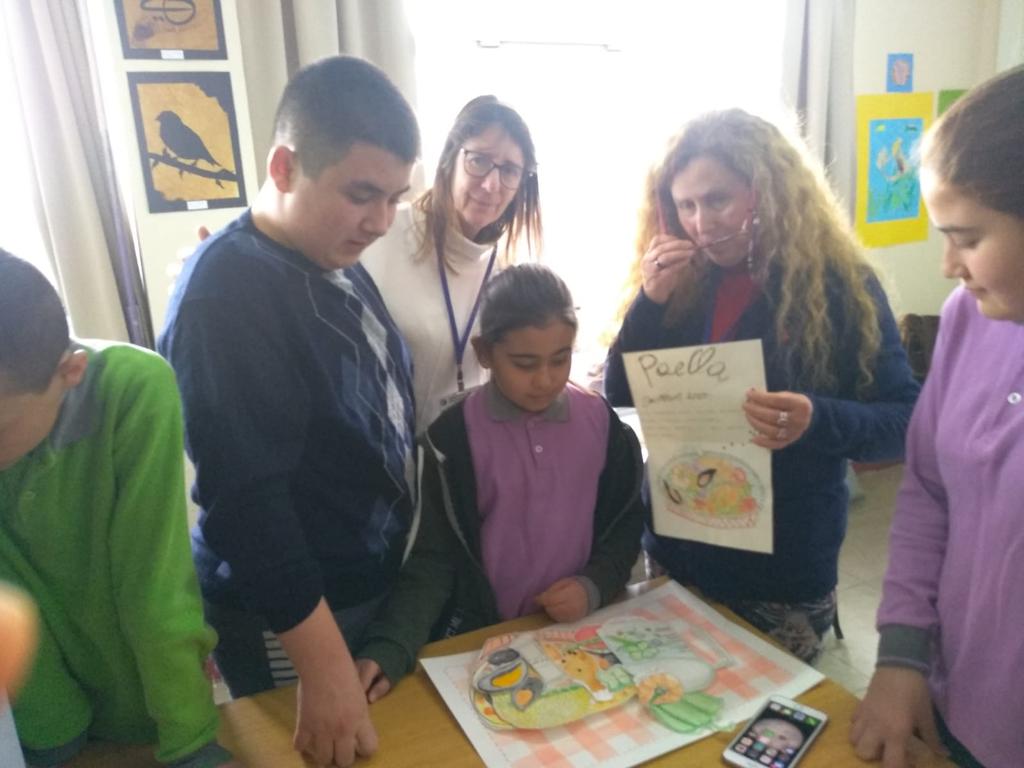 PORTUGUESE  OPEN LESSON
PORTUGUESE OPEN LESSON
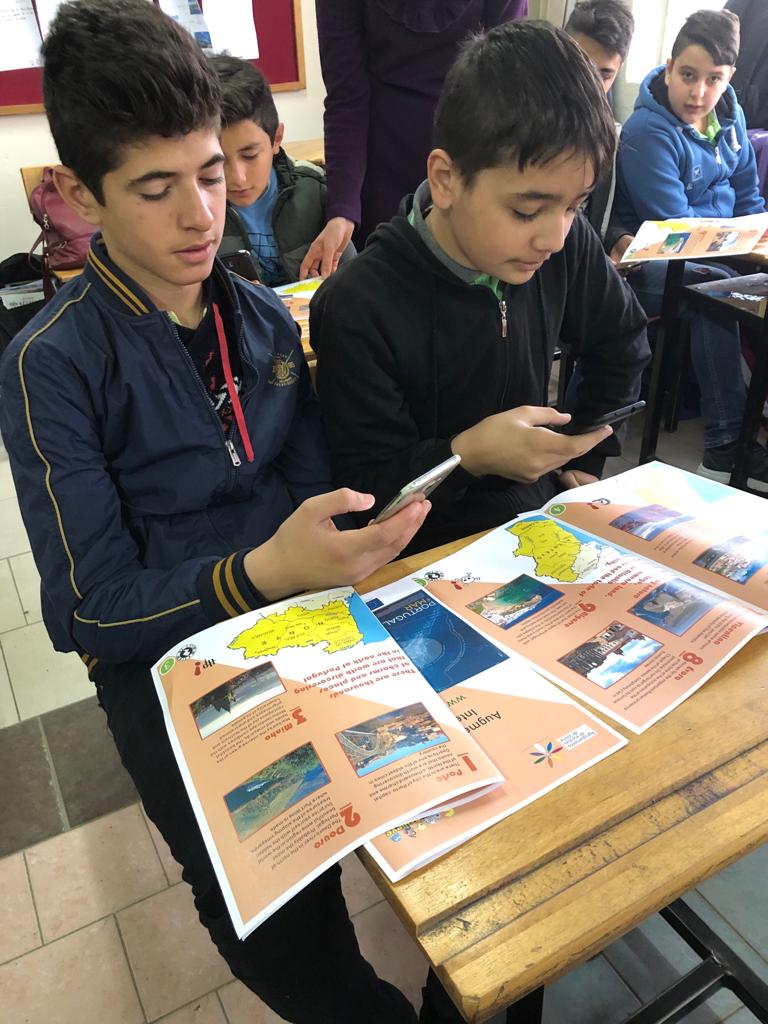 ZAP ME TO KNOW MORE ABOUT THIS APPLICATION AND PORTUGAL
PORTUGUESE OPEN LESSON
PORTUGUESE OPEN LESSON
LEARNING WITH ZAPPAR
PORTUGUESE GROUP WORK
OPEN LESSONS FROM PARTNERS
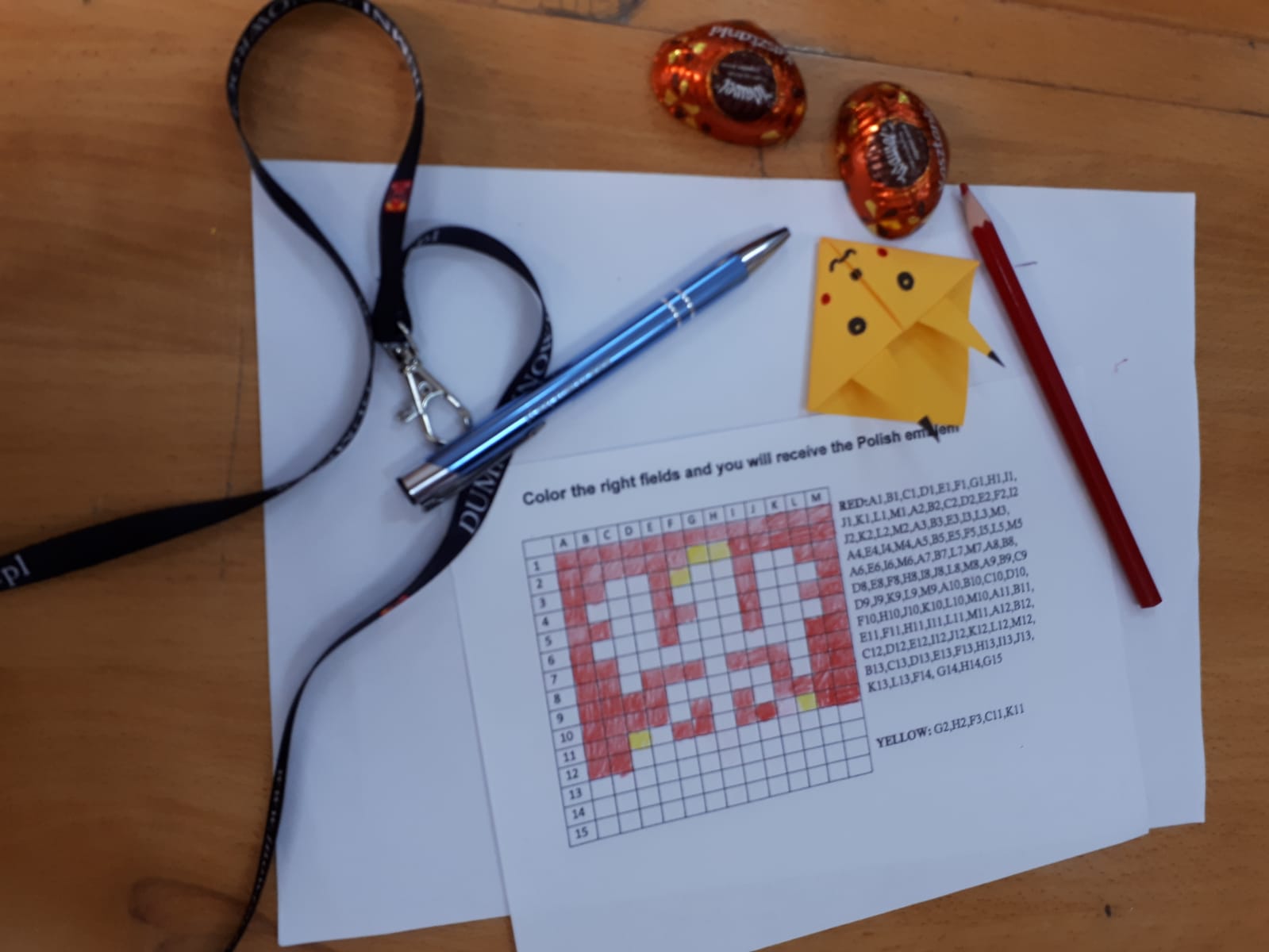 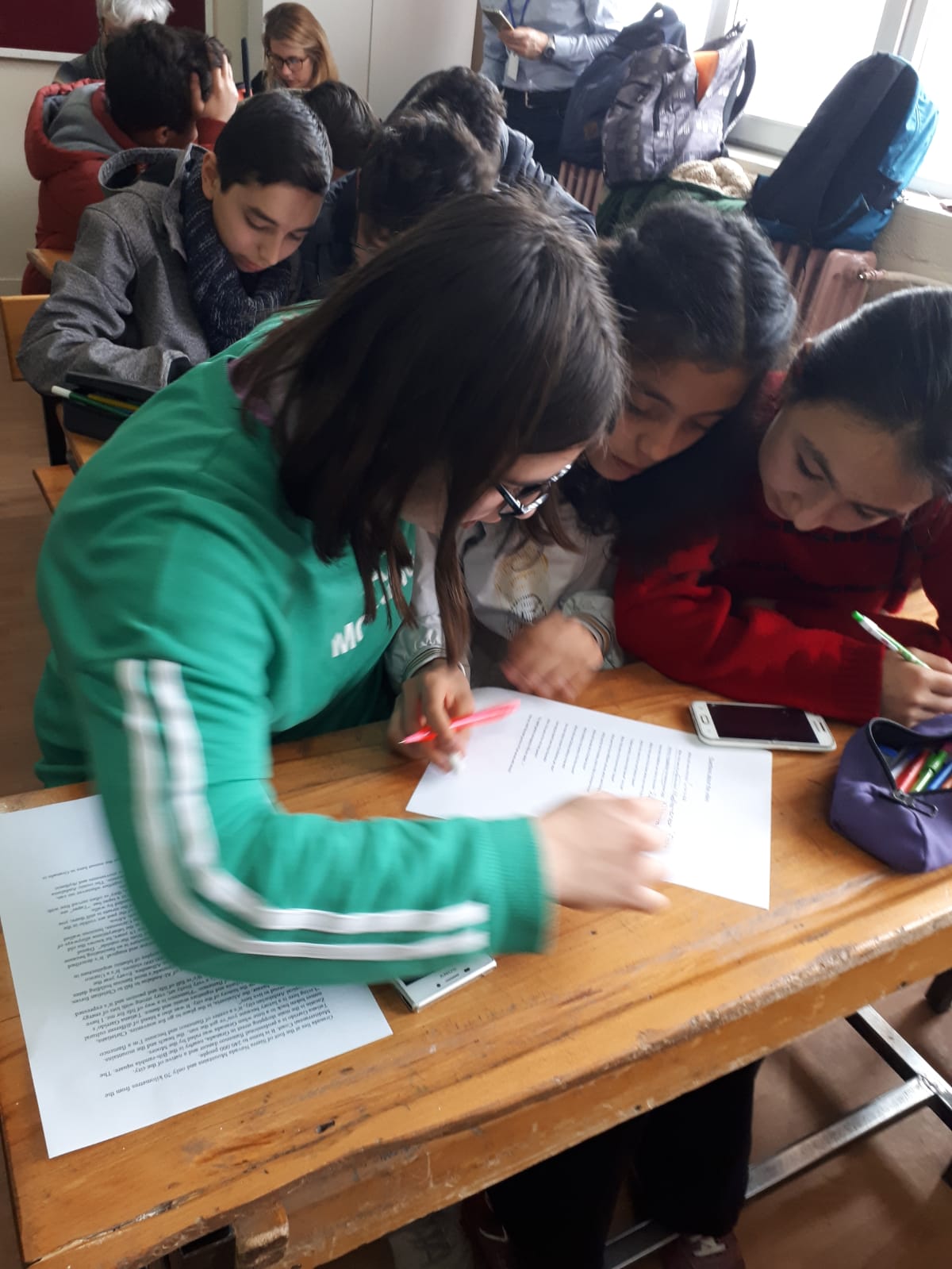 OPEN LESSONS
WORKSHOP BUILDING GAMES
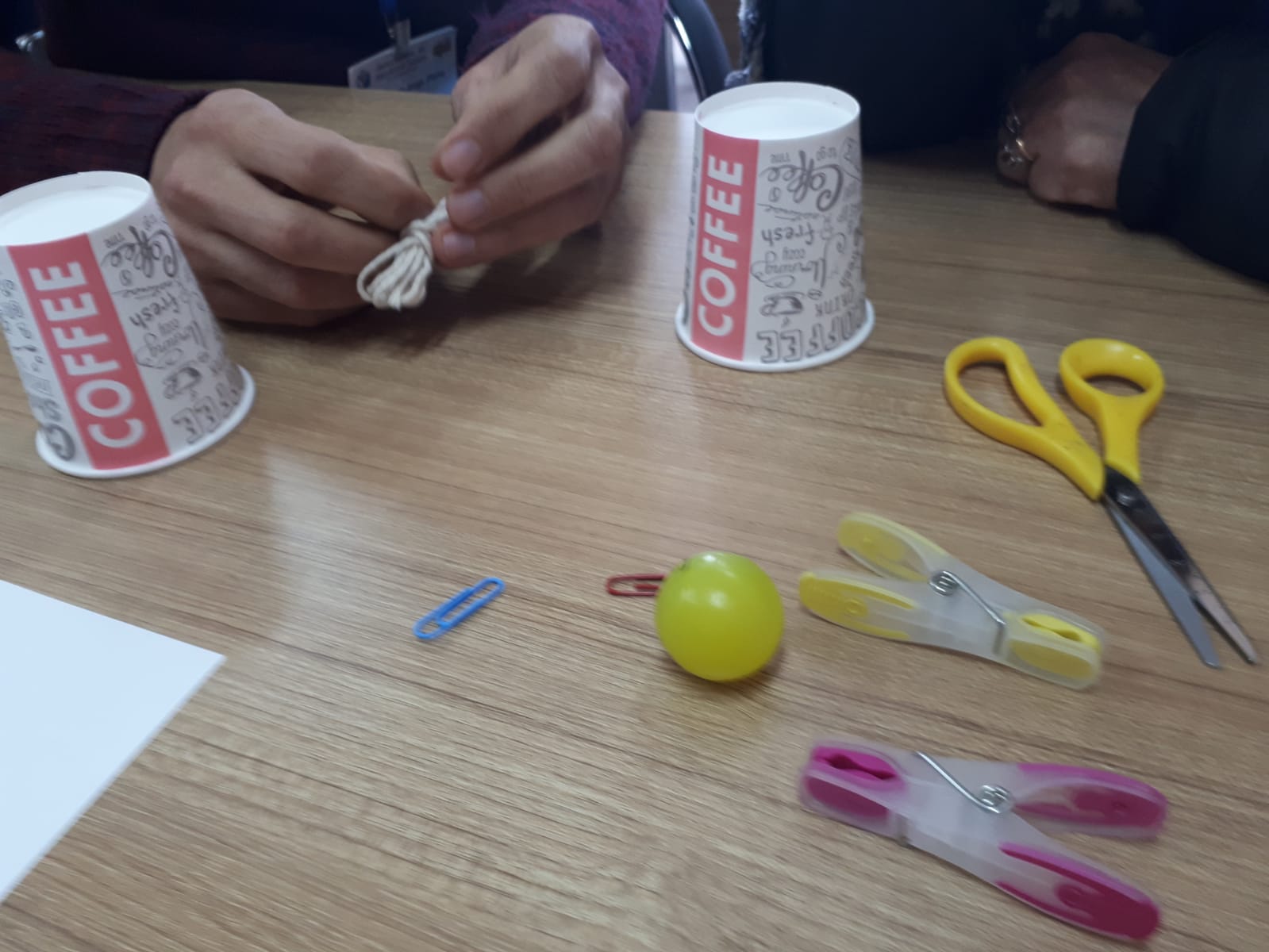 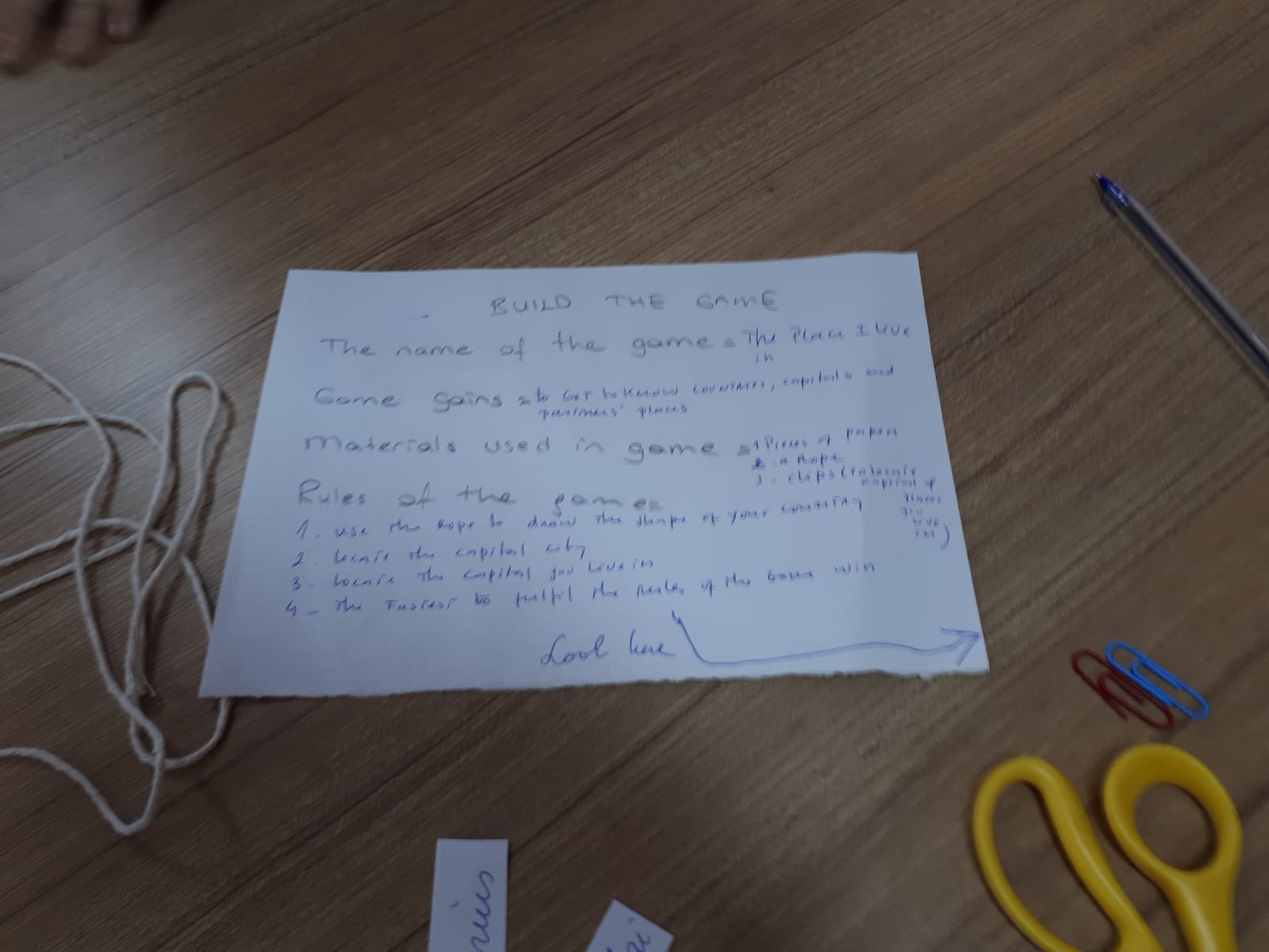 WORKSHOP BUILDING GAMES
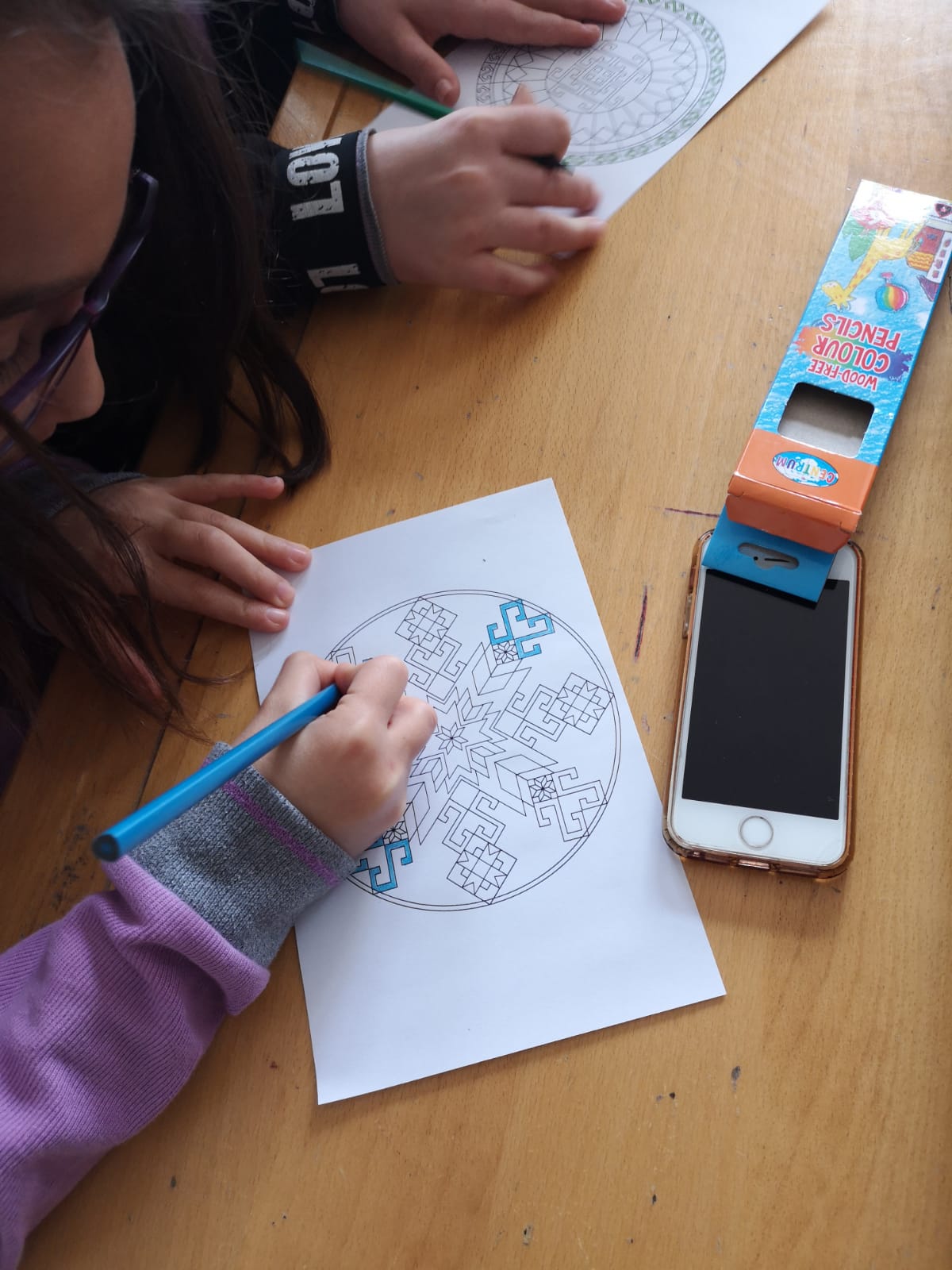 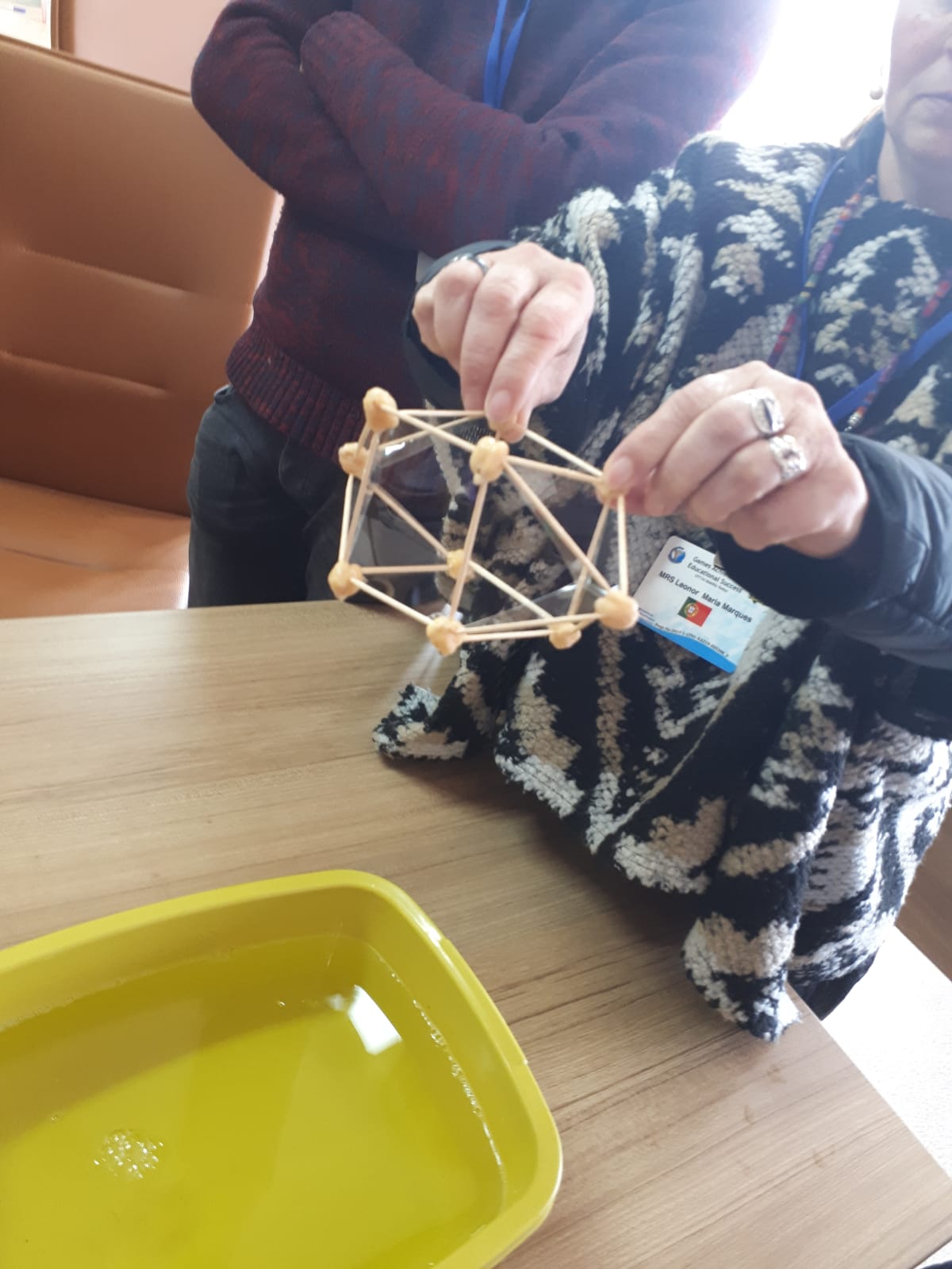 ERASMUS –TEAM TURKEY
C4 – LTT
24-02-2019/02-03-2019
USAK